Творческий стиль деятельности учителя
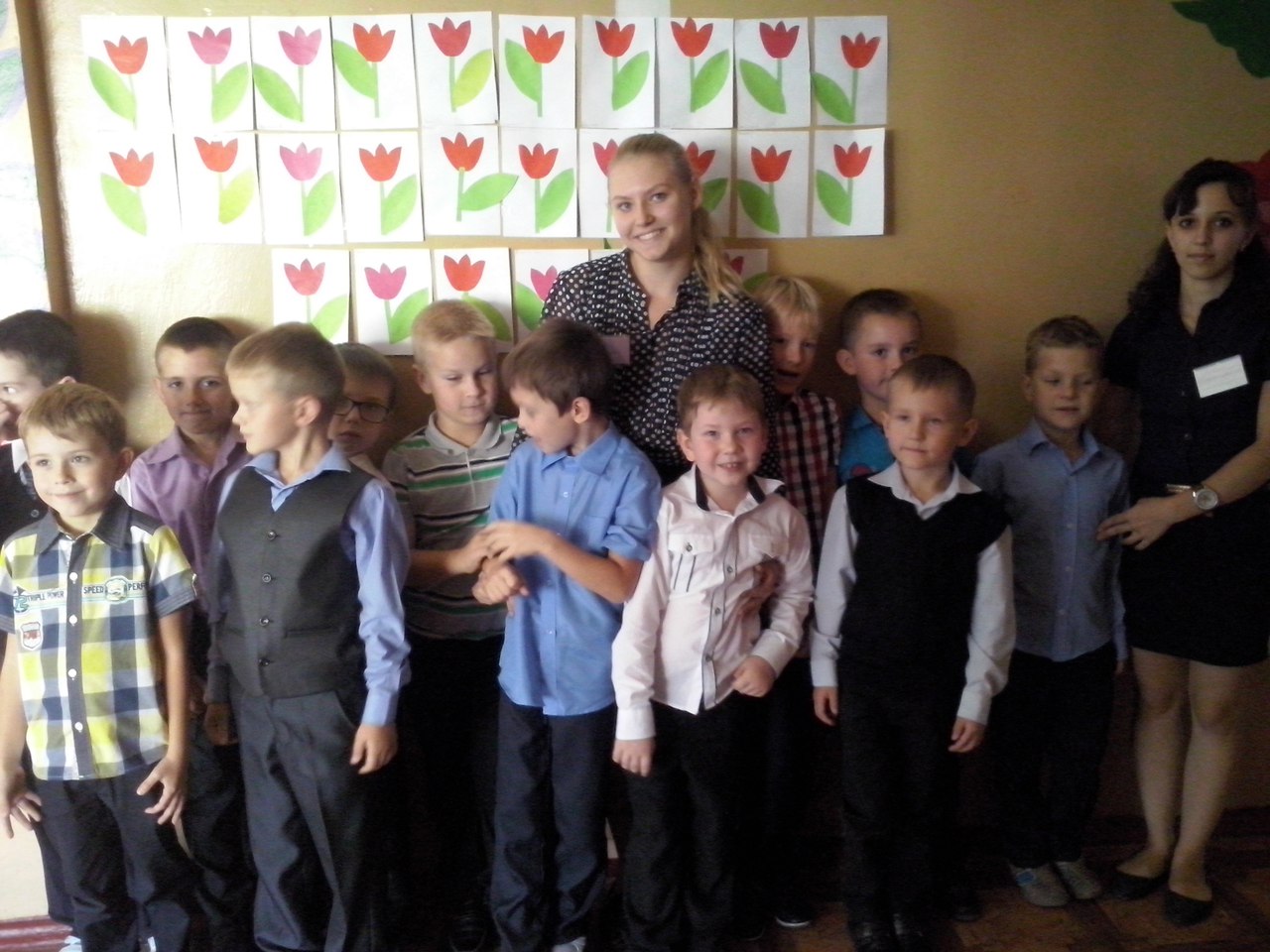 Подготовила
студентка 21ш9 группы
специальность 44.02.02
«Преподавание в начальных классах»
Балабова Владислава
Цель педагогического творчества
Формирование творческой личности, для которой характерна устойчивая , высокого уровня направленность на творчество , индивидуальный творческий стиль в одном или нескольких видах деятельности.
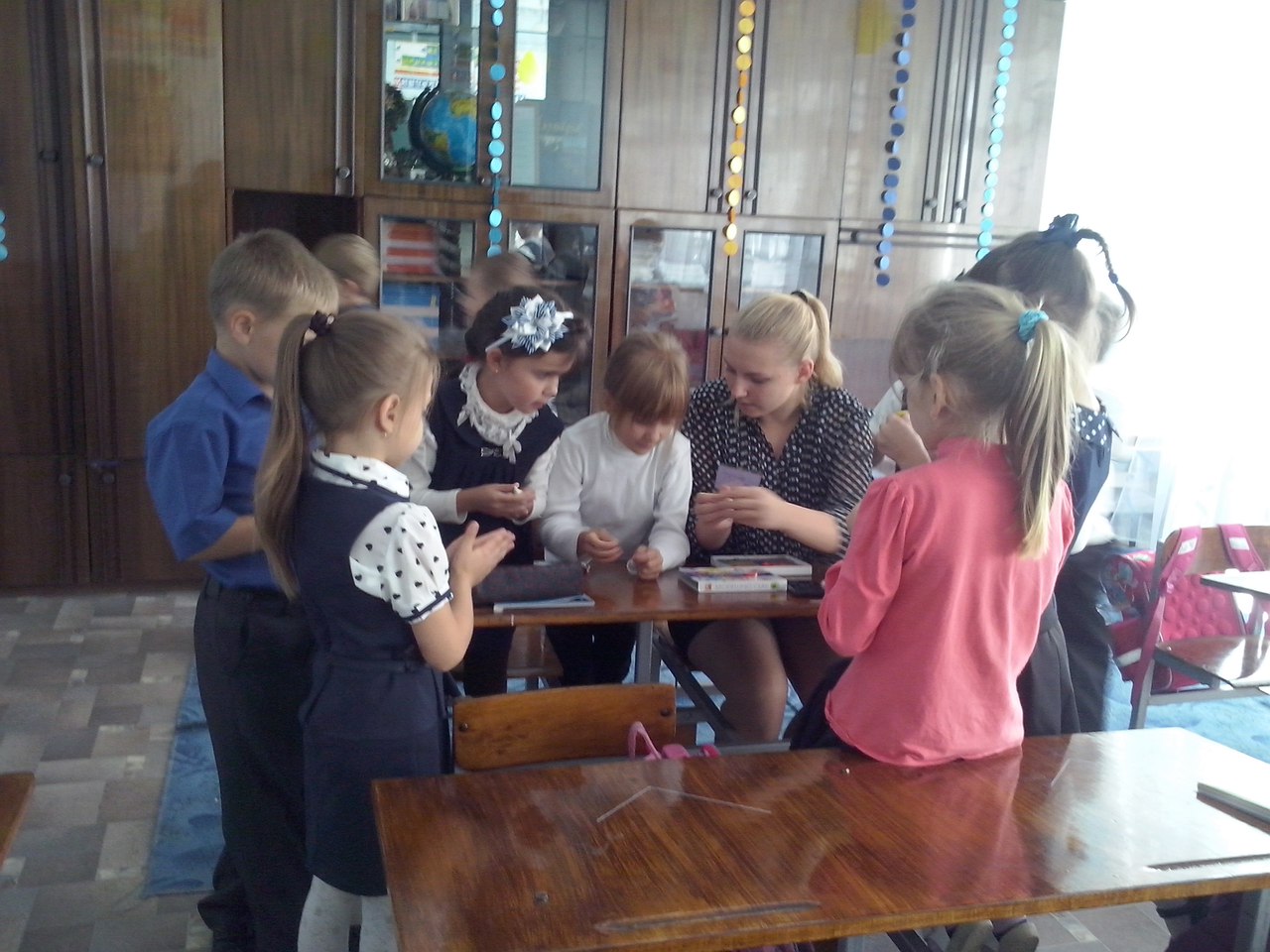 Творческая мастерская учителя
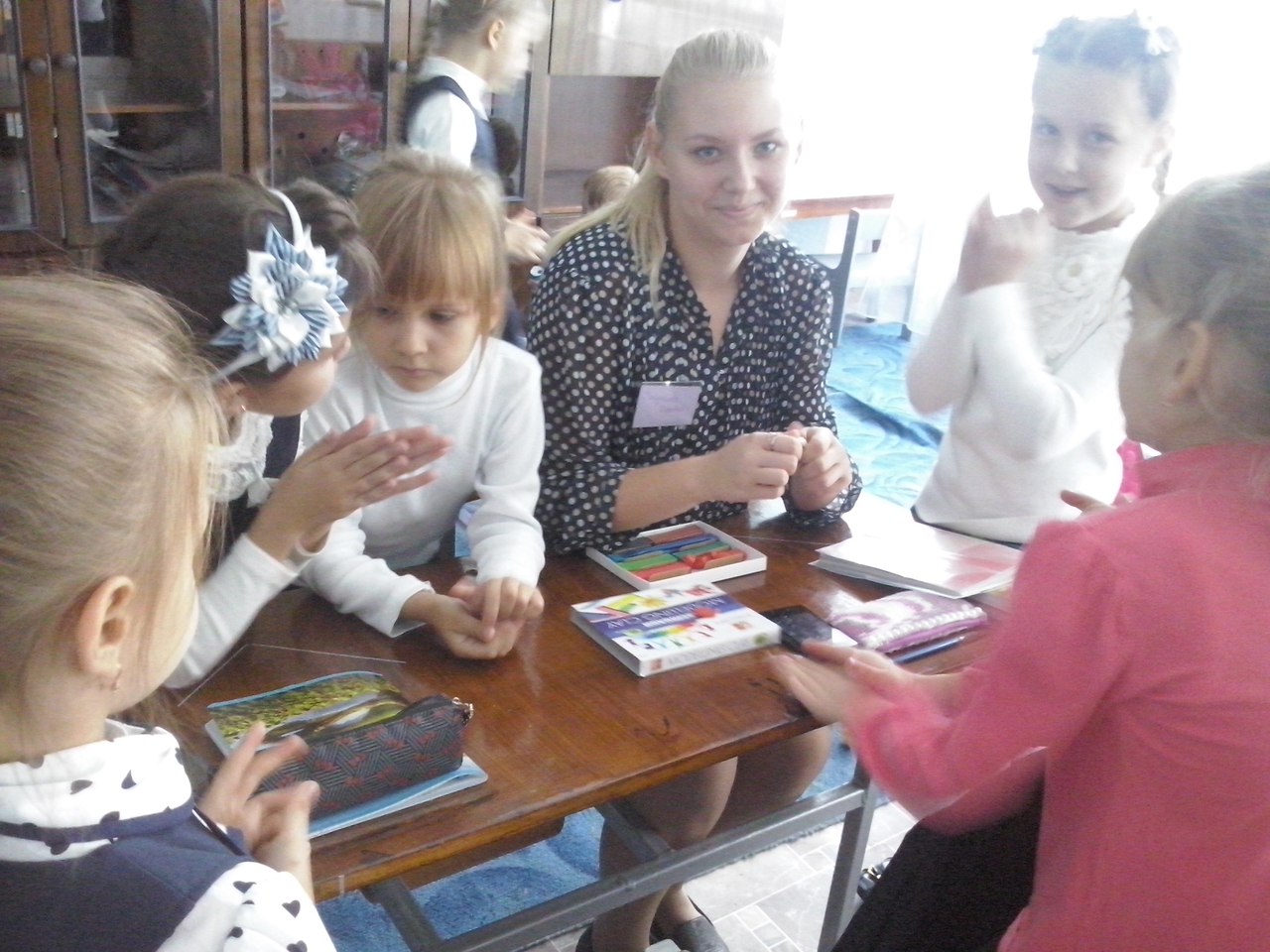 Система работы учителя 
Стиль учителя, его почерк 
Неповторимость уроков 
Особое общение и взаимодействие между учителем и учениками
Этапы творческой педагогической деятельности
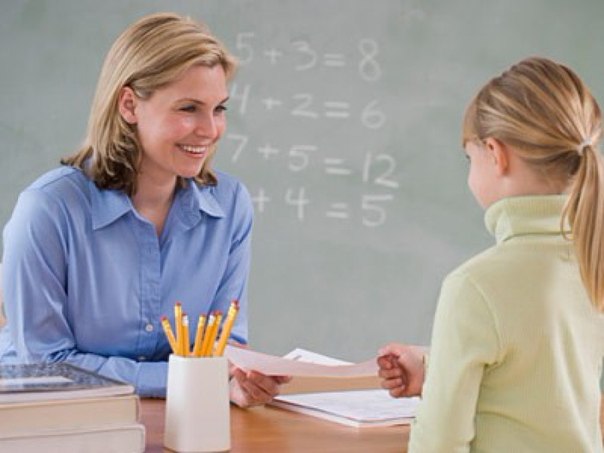 Возникновение замысла
Его проработка и преобразование в идею- гипотезу ;
Поиск способа воплощения замысла и идеи.
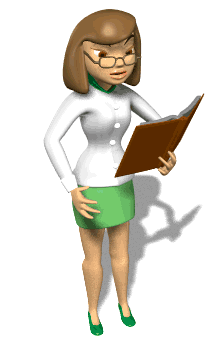 Творчество это неотъемлемая часть учителя! Только кажется , что учителем работать легко. На самом деле это не так, работа учителя – это тяжелый ежедневный труд. Ежедневно учитель проявляет своё творчество, креативность толерантность, любовь к детям, профессионализм.